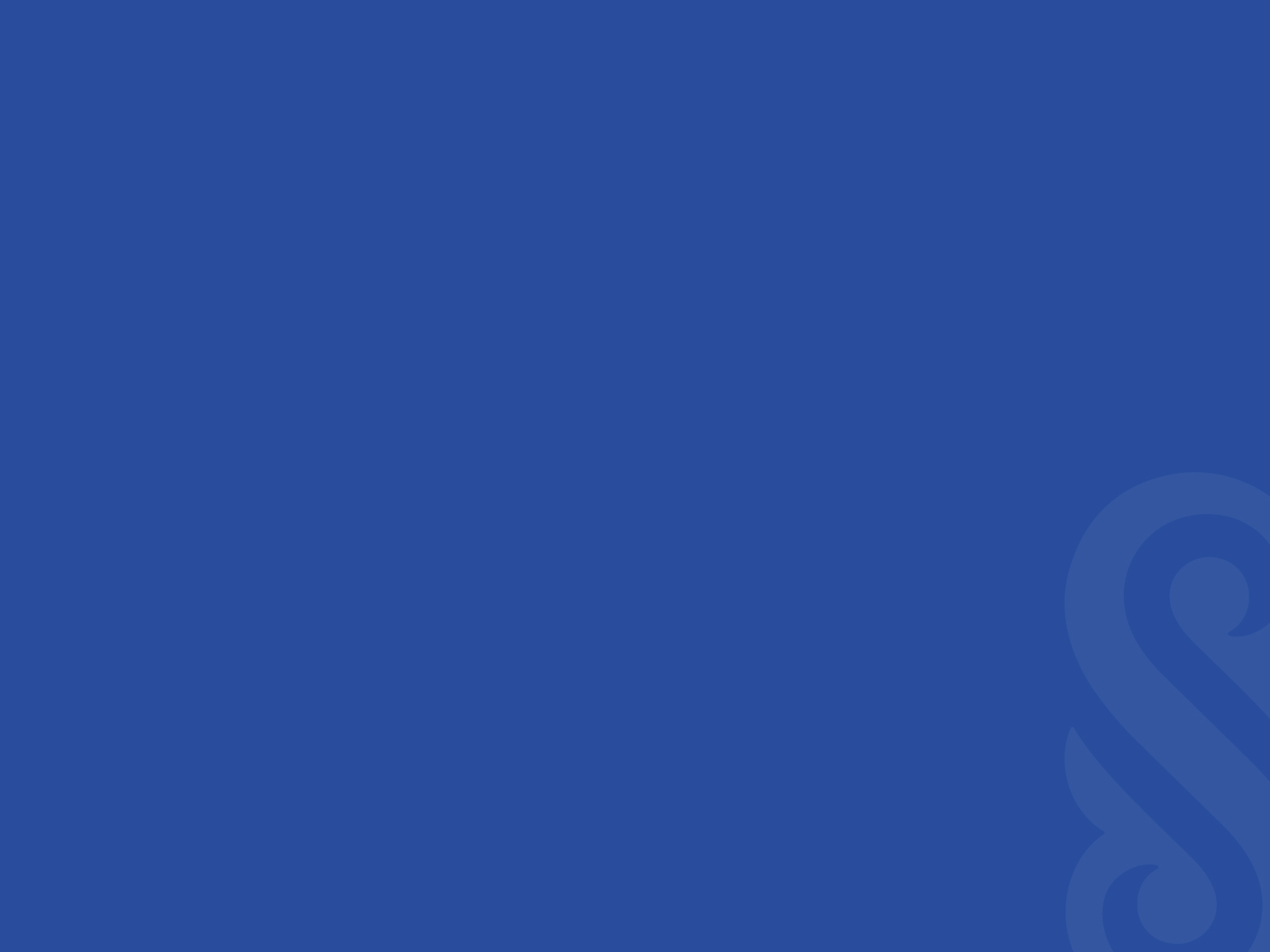 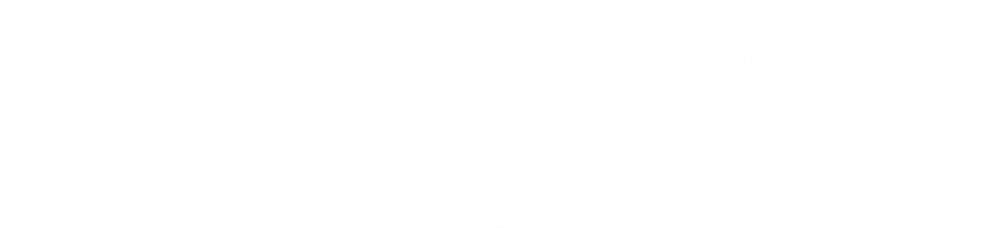 8 дәріс
VIА топтың элементтері (халькогендер). Күкірт
Оқытушы: PhD, Химиялық технология және Өндірістік Экология кафедрасының қауымдастырылған профессоры Абильдина Айназ Кайратовна
Периодтық жүйедегі орналасуы
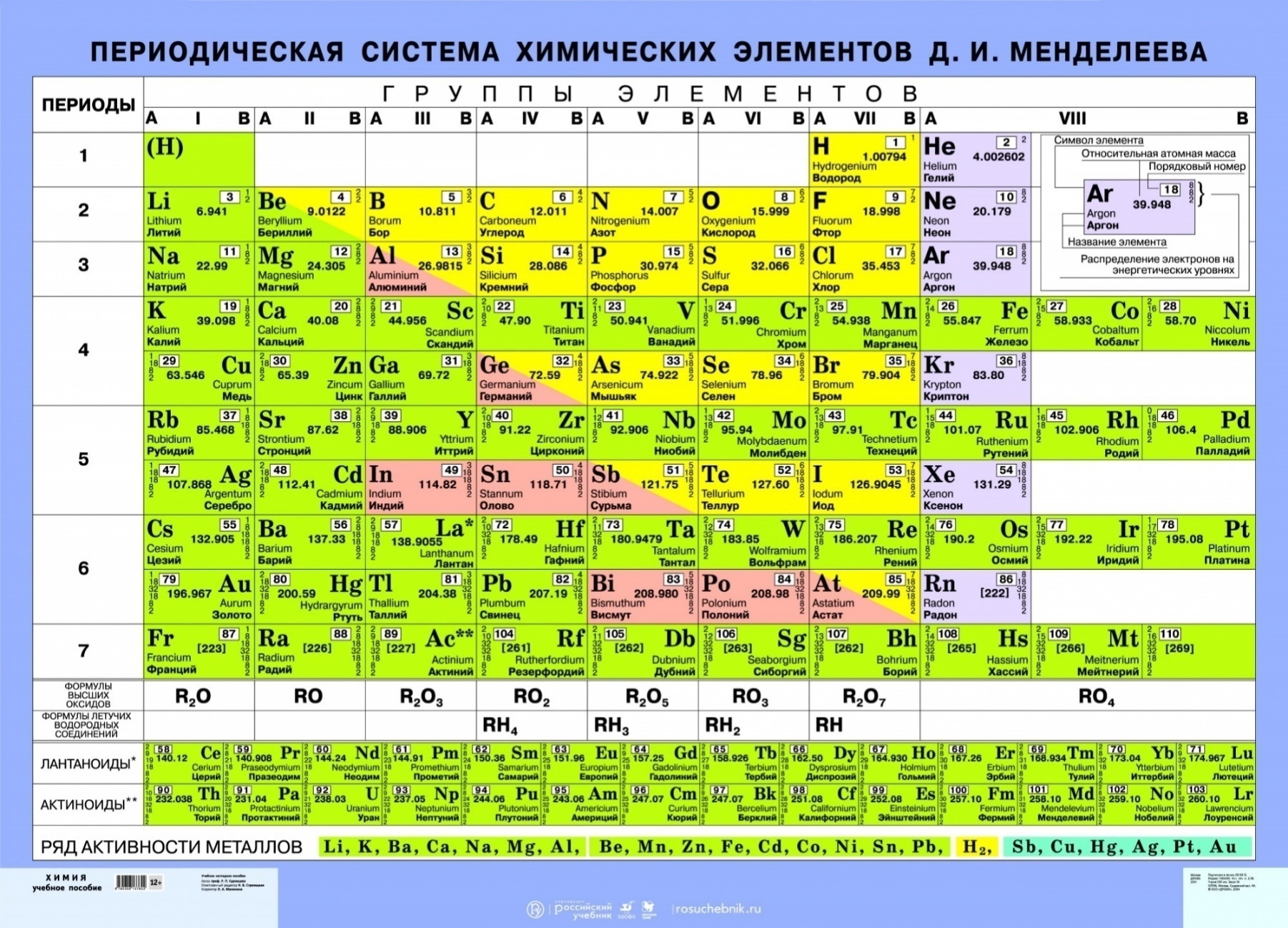 S8
t  300 °C: S6, S4
S8 – 54%
S6 – 37%
S4 – 5%
S2 – 4%
тізбектер
Күкірт
-S (ромбалық)
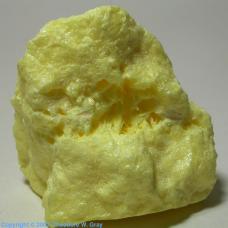   95 °С
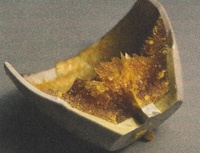 -S (моноклинді)
  119 °С
S (аморфты) «пластикалық»
200 °С, –t  
S (с)
  445 °С (қайнау)
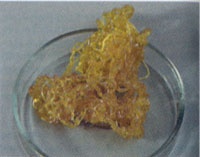 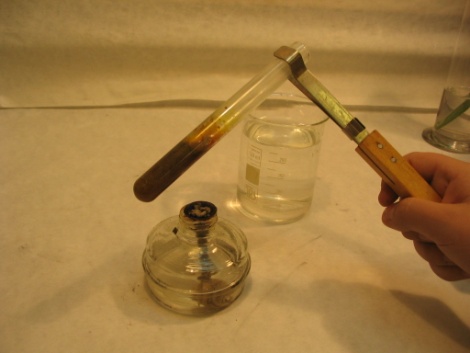 S (г)
1500 °С 
S1
+VI
+IV
0
I
II
Күкірттің тотығу дәрежелер шкаласы
SO3, SO42, HSO4, H2SO4, K2SO4, SF6, SCl2O2
SO2, SO32, HSO3, SO2·n H2O, Na2SO3, SF4, SCl4, SCl2O
S (S8, Sx, S6, S4, S2, S0)
Na2S2, FeS2
S2, HS, H2S, Na2S, CS2
H2S
SF4 SF6
CS2
F2
H2
C
S2Cl2 SCl2 SCl4
Cl2
H2O, t
H2S, SO2
Металдар
OH–, t
ZnS CuS Al2S3
HNO3
S2– және SO32 –
SO32–, t
H2SO4
SO3S2–
Күкірт: химиялық қасиеттері
S
Күкірт химиясының ерекшеліктері. Сутектік және оттектік қосылыстары
0
–II
S
S
H
H
H
H
S
S
–I
–I
Сульфандар H2Sx (x = 1  8)
Күкіртсутек – түссіз, жағымсыз иісті өте улы газ с (шіріген жұмыртқа), т.балқу. –85,54 С, т.қайнау. –60,35 С. 
H2S молекуласы диамагнитті, полярлы (дипольдік момент 0,93 Д). 
Сұйық күкіртсутектің автопротолизі
H2S + H2S  HS– + H3S+; KS  10–33
Тотықсыздандырғыш қасиеті
H2S –2e = S + 2H+ ;  = +0,14 В (рН  7)
HS + OH –2e = S + H2O;   = –0,48 В
	  S2 2e = S;   = –0,44В (рН  7)
    H2S + I2 = 2HI + S
		H2S + 4Cl2 + 4H2O = 8HCl + H2SO4
    2H2S (арт.) + O2 = 2H2O + 2S
		2H2S + 3 O2 (арт.) = 2H2O + 2SO2
Сульфидтер
Сульфидтерді және гидросульфидтерді алу:
Ni + S = NiS 	
H2S + 2KOH = K2S + 2H2O
H2S + CuSO4 = CuS  + H2SO4
H2S + KOH = KHS + H2O
Na2S + H2O = NaHS + NaOH
2. Тотықсыздандырғыш қасиеті:
CoS + 3 O2 = CoSO4
3 PbS + 8 HNO3 = 3 PbSO4 + 8 NO + 4 H2O
Полисульфидтер: 
Na2S + (x–1)S = Na2Sx
Na2Sx + 2HCl = H2Sx + 2NaCl (салқын) 
Na2Sn + 2HCl = 2NaCl + H2S + (n–1)S (бөлме. темп) 

Полисульфидтердің тотықтырғыш қасиеті 
Na2S2–I + Sn+IIS(т) = Na2[Sn+IVS3–II]
,
,
Оттекті қосылыстары. SO2
SO2 – өткір иісті түссіз газ, термиялық тұрақты, т. балқу. = –75,5 С, т. қайнау. = –10,1 С. 
Алыну жолы: пиритті күйдіру
4FeS2 + 11 O2 = 2Fe2O3 + 8SO2
Лабораторияда:
M2SO3 + 2H2SO4 (конц.) = 
= 2MHSO4 + SO2 + H2O
sp 2 –гибридизация
 = 1,63 Д
Тотығу-тотықсыздану қасиеттері
2 CO + SO2 = 2 SO2 + S
SO2 + 2H2O + I2 = H2SO4 + 2HI 
	Диспропорциялану:
SO2 + 3 SO2 + 8 NaOH = Na2S + 3 Na2SO4 + 4H2O
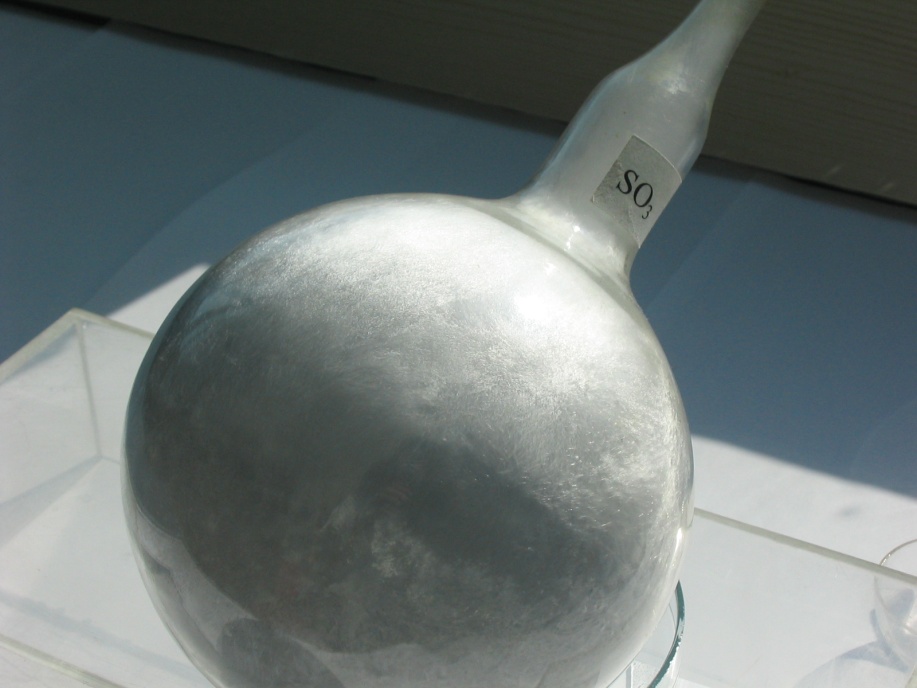 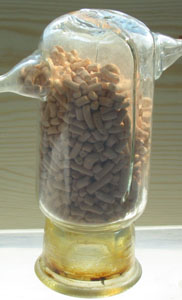 (SO3)x
Катализатор V2O5
Күкірт триоксиді (SO3)x
полиморфты модификация ,  и  (т. балқу. 16,8 С, 32,0 С және 62,2 С) 
Алынуы:
2SO2 + O2  2 SO3 
(600 °C, катализатор V2O5)
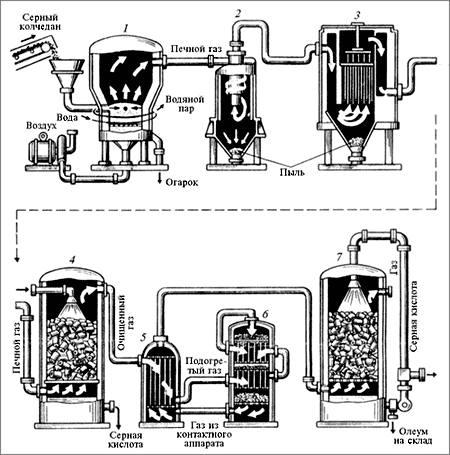 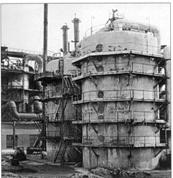 Күкіртқышқылды өндіріс
SO3 – қышқылдық оксид
өндірісте: 
SO3 + H2SO4 =  H2S2O7
    (дикүкірт қышқылы, олеум)
 SO3 + H2O = H2SO4;
H° = –130 кДж/моль
H2SO4 күкірт қышқылы
H2SO4 – түссіз май тәрізді сұйықтық, тығыздығы 1,84 г/см3, 
т. балқу. 10,4 С. 
Химиялық қасиеттері:
Zn + H2SO4 = ZnSO4 + H2
3Zn + 4H2SO4 = 3ZnSO4 + S + 4H2O
4Zn + 5H2SO4 = 4ZnSO4 + H2S + 4H2O
C + 2H2SO4 = CO4 + 2SO2 + 2H2O
P + 5H2SO4 = 2H3PO4 + 5SO2 + 2H2O
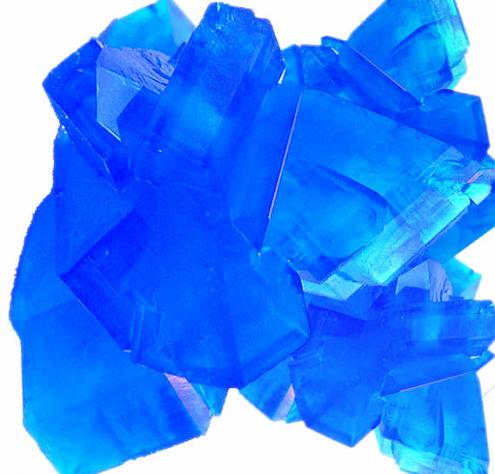 Мыс купорос
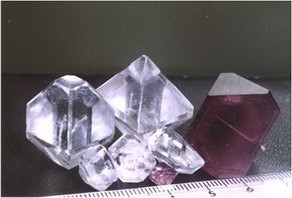 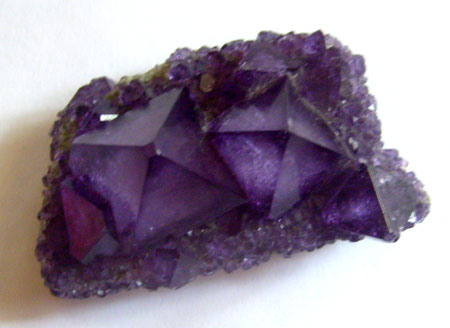 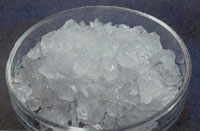 Алюмокалийлі и хромока-лийлі квасцтар
Купоросы MSO4·5(7)H2O (M – Cu, Fe, Ni, Mg …)
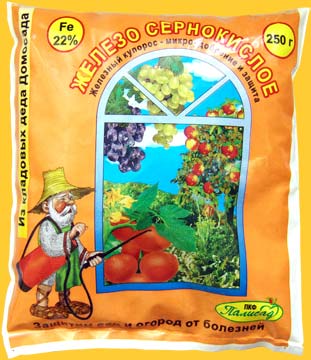 Квасцтар MIMIII(SO4)2·12H2O (MI – Na, K, NH4…, MIII – Al, Ga, Cr…)
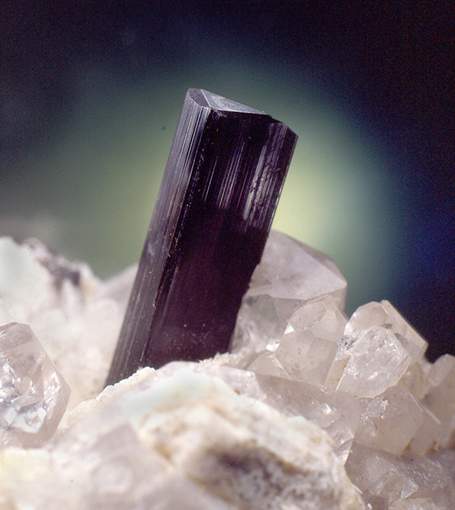 Шёнитттер  M2IMII(SO4)2·6H2O (MI – Na, K… , MII – Mg, Zn, Co…)